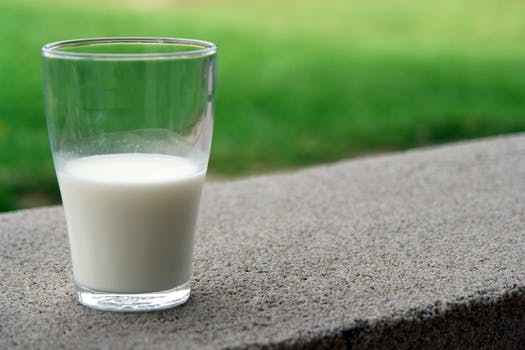 DISPERSIÓN DE PRECIOS
LECHE LÍQUIDA
Panel de Hogares
Enero 2018
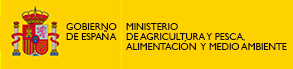 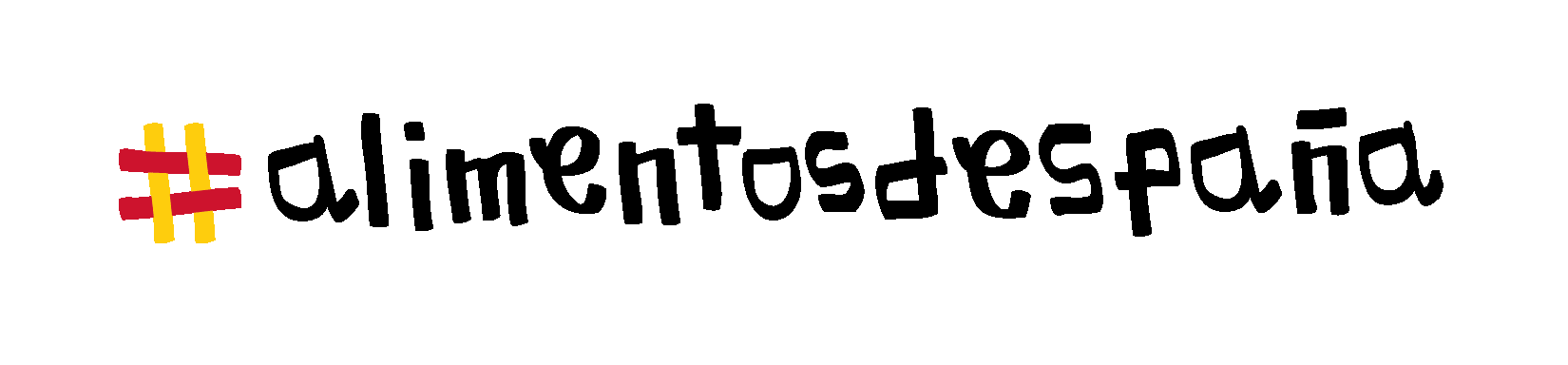 Principales Conclusiones
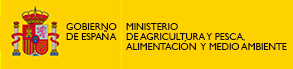 En Enero de 2018 el precio de la leche se sitúa entre 0,55 y 0,60 €/L llegando a alcanzar el 35,6% de las compras. Aumentando 5,6 puntos en comparación con enero 2017.

Por primera vez en el último año, los hipermercados empiezan a concentrar las compras, agrupando el 33,2% de las mismas entre 0,55 y 0,60 €/L.

Se abarata la leche entera, reduciendo compras de los rangos 0,60-0,75 €/L para concentrarse entre 0,55 y 0,60 €/L.

El precio de leche desnatada se mantiene estable entre 0,55 y 0,60 €/L, con un 36,8% de las compras.
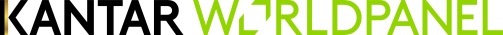 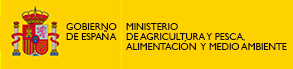 ANÁLISIS DE DISPERSIÓN DE COMPRAS SEGÚN PRECIO PAGADO
TOTAL LECHE
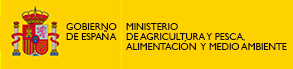 % DE  COMPRAS  REALIZADAS  POR INTERVALO  DE  PRECIOS TOTAL LECHE 
Evolución: Año 2010, Año 2012 y desde Enero 2017 hasta Enero 2018 TOTAL ESPAÑA
 En enero 2018 el precio de la leche se sitúa entre 0,55 y 0,60 €/L llegando a alcanzar el 35,6% de las compras.
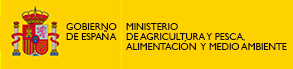 % DE  COMPRAS  REALIZADAS  POR INTERVALO  DE  PRECIOS TOTAL LECHE
 Por primera vez en el último año, los hipermercados concentran las compras entre 0,55 y 0,60 €/L, alcanzando el 33,2% de las compras y no diversificando entre este y el tramo superior, como en meses previos.
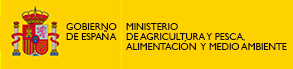 ANÁLISIS DE DISPERSIÓN DE COMPRAS SEGÚN PRECIO PAGADO
LECHE ENTERA
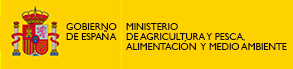 % DE  COMPRAS  REALIZADAS  POR INTERVALO  DE  PRECIOS LECHE ENTERA
Evolución: Año 2010, Año 2012 y desde Enero 2017 hasta Enero 2018 TOTAL ESPAÑA
 La Leche Entera concentra el 36,6% de las compras en los cortes de 0,55 a 0,65€/L.
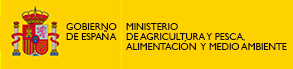 % DE  COMPRAS  REALIZADAS  POR INTERVALO  DE  PRECIOS  LECHE ENTERA
 Para enero 2018, los Hipermercados abaratan la leche entera al mismo rango de precios que los Supermercados. Las Tiendas Descuento continúan concentrando las compras entre 0,55 a 0,65 €/L.
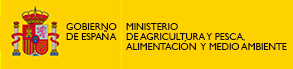 ANÁLISIS DE DISPERSIÓN DE COMPRAS SEGÚN PRECIO PAGADO
LECHE DESNATADA
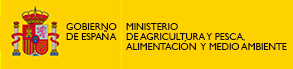 % DE  COMPRAS  REALIZADAS  POR INTERVALO  DE  PRECIOS LECHE DESNATADA
Evolución: Año 2010, Año 2012 y desde Enero 2017 hasta Enero 2018 TOTAL ESPAÑA
Leche Desnatada concentra el mayor porcentaje de sus compras (36,8%) en el tramo de precio 0,55-0,60€/l, manteniéndose como rango de precios destacado.
.
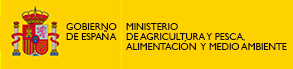 % DE  COMPRAS  REALIZADAS  POR INTERVALO  DE  PRECIOS  LECHE DESNATADA
Las Tiendas Descuento son el canal de mayor estabilidad en el precio de compra y concentran más del 62,2% de las compras de lecha desnatada en el rango 0,55 y 0,60 €/L  .
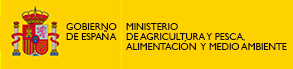 ANÁLISIS DE DISPERSIÓN DE COMPRAS SEGÚN PRECIO PAGADO
LECHE SEMIDESNATADA
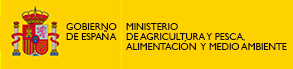 % DE  COMPRAS  REALIZADAS  POR INTERVALO  DE  PRECIOS LECHE SEMIDESNATADA
Evolución: Año 2010, Año 2012 y desde Enero 2017 hasta Enero 2018 TOTAL ESPAÑA
Leche semidesnatada concentra el mayor porcentaje de sus compras (34,0%) en el tramo de precio 0,55-0,60€/l, manteniéndose como rango de precios destacado.
.
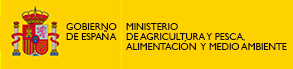 % DE  COMPRAS  REALIZADAS  POR INTERVALO  DE  PRECIOS  LECHE SEMIDESNATADA
 Al igual que los demás tipos de leche, la concentración en el rango de 0,55-0,60 €/L se duplica en comparación con enero 2017 en los Hipermercados.
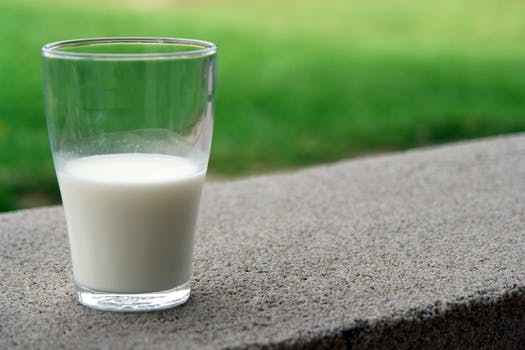 DISPERSIÓN DE PRECIOS
LECHE LÍQUIDA
Panel de Hogares
Enero 2018
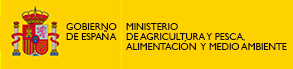